Mavzu 10. KRANNING HARAKATLANISH YO'LAGI. KO‘PRIKSIMON VA CHORPOYA KRANLARNING ELEKTR JIHOZLARI.
Reja.  1. Ko'prikli kranlarning kran yo'li qurilmasi.2. Ko'prikli kran izlari.3. Temir yo'l relslarini o'rnatish usullari va ularga xizmat ko’rsatish4. Asosiy  elektr jihozlari.5. Qo’shimcha elektr jihozlari
Relsli yo'llar ko'prikli kranning muhim tarkibiy qismi hisoblanadi. Ular  ham tashilayotgan yukning bosimiga , ham kranning konstruksiyasi bosimiga   bardosh  bera olishi  kerak. Kran yo'llarini   o'rnatishda tayyorgarlik ko'rishda yuk ko'tarish uskunalaridan foydalanish shartlarini hisobga olish juda muhimdir. Ko'prikli kranlarning harakat  yo'laklari yaxshi ishlab chiqilgan temir yo'l konstruktsiyasidan iborat bo’ladi. U belgilangan standartlarga mos kelishi va ko'tarish mexanizmlarining ishlashi uchun barcha xavfsizlik talablariga javob berishi kerak.
Ko'prikli kran relslarini loyihalash, ishlab chiqarish, o'rnatish va ishlatish qoidalari  qat'iy tartib asosida amalga oshiriladi. Bu juda muhim, chunki temir yo'llar har xil turdagi bosimlarga bardosh berishi , shuningdek uzoq vaqt davomida xizmat ko’rsatishi  kerak. Temir-beton kran yo’llari to’sinlari engil va o'rta yuk ko'taruvchi kranlar uchun ishlatiladi.
Ko’prikli kranning kran yo'li qurilmasi asosiy va yordamchi qismlarni o'z ichiga oladi. Asosiy qismlari relslar va kran yo’li  to'sinlaridan, yordamchi qismlari - mahkamlagichlar, so'nggi to'xtash joylari, buferlari  va   rels ostiga  qo’yiladigan astarlardan iborat bo’ladi. Qo'shimcha komponentlarning vazifasi temir yo'llarning mahkamlanishi va barqarorligini ta'minlashdan iboratdir. Temir yo'llarni mahkamlash usullariga qarab , oxiridagi aravalarni mahkamlash turiga qarab, bosimning o’zgarishiga qarab , yuk ko'tarish qobiliyatiga va kran turiga qarab farqlanadi.
Ko'prikli kranning harakatlanish yo'laklarining o’rnatish usuli uni ishlab chiqarish korxonasi  hududiga  o'rnatish turiga bog'liq. Ovozli signal kran temir yo'lning ma'lum qismlarini kesib o'tganligi haqida xabar berish uchun ishlatiladi.
Ko'prikli kranning turi va uning kran relslarining joylashuviga qarab erda  va er ustiga o’rnatiladigan bo’ladi. Birinchisi, tuproq yoki maxsus astarda er ustida joylashgan bo’lsa ,  Ikkinchisi erdan ma'lum bir balandlikda joylashgan  tayanchlarga yoki devorga o'rnatiladi. Birinchi turdagi yo'llar ko'prikni ko'tarish moslamalari uchun mo'ljallangan bo'lib, yuklanish bosimi  etarlicha kata bo’ladi. Ular temir yo'l kesishmalarida, dengiz portlarida, yirik logistika markazlarida qo'llaniladi.
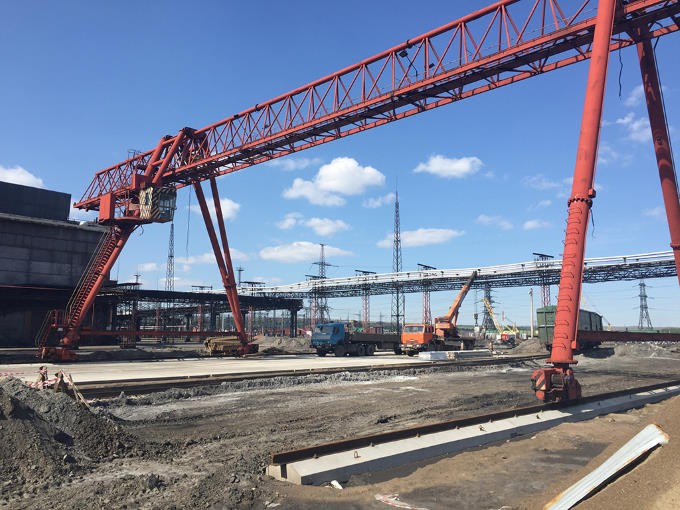 Ikkinchi turdagi yo'l o'rtacha og’irlikdagi yuk ko'tarish qobiliyatiga ega bo’lgan uskunalarni harakatini tashkil qilish uchun ishlatiladi, bular  kran balkalar, ko'targichlardir . Ularning harakatlanish  yo'lagi quyidagilarni o'z ichiga oladi:
Ko’ndalang to’sinlar  va tayanch ustunlari (birinchisiga tirgakli  ko'tarish mexanizmlari  , ikkinchisiga  osma ko'targichlar  o'rnatiladi);
maxsus to’sinlar (yo’naltiruvchi  sifatida ishlatiladi);
yo'l tizimlarining elementlari (bularga cheklovchilar, qisqichlar va boshqalar kiradi);
turli yo’naltirgichlar va mahkamlagichlar.
Foydalaniladigan elementlarning markasi va turi ruxsat etilgan yuk ko’tarish qobiliyatiga bog'liq bo’lib,  belgilangan standartlar  bilan aniqlanadi.
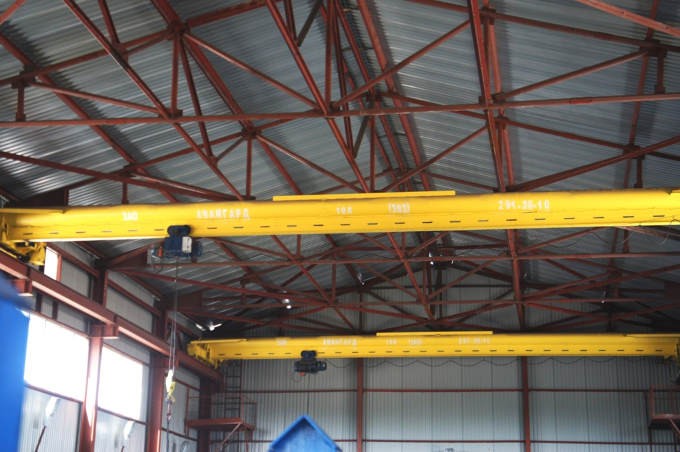 Ko'prikli kran izlari.
Osma ko’prikli kran izlari .  Og'irligi 5 tonnadan ortiq bo'lmagan yuklarni tashishda foydalaniladi. Xonaning devorlari va shipiga biriktiriladi. Bu usulda tushadigan bosimning   asosiy qismi vertikal tekislikda yotadi.
Tirgakli; Ko’tarilayotgan    yuklarning og'irligini 50 tonnagacha oshirish imkonini beradi. Relslar  ustunlarga o'rnatiladi.
Estakada.  Binoning yuk ko'taruvchi elementlari ko'taruvchi mexanizm tomonidan tushadigan bosimga  bardosh bera olmasa, bu usul samarali hisoblanadi. Kran yo'li poydevorga o'rnatilgan va qattiq qovurg'alar bilan bog'langan estakadada joylashadi.
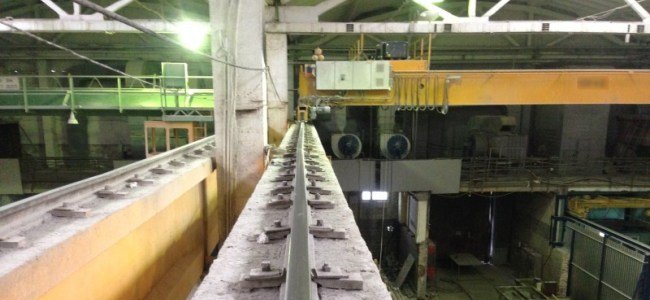 Reyleslarni  ko’taruvchi to’sinlarga mahkamlash usullari:
Payvandlangan skobalar yordamida.
Siqish nakladkalari yordamida.
Skoba yordamida.
Rezbali birikmalar yordamida.
 Kranni ekstremal   tormozlash uchun yo’lning oxirida  tormoz buferlari o'rnatiladi. Bufer elementlari ta'sirga ega  bo’lishi   (harakatning kinetik energiyani kamayishi hisobiga kamayadi) yoki ta'sirga ega bo’lmaydigan (tirgakga tiralganda  kran harakatdan to’xtaydi), shuningdek, harakati kombinatsiyalangan turli  bo’lishi mumkin.
Kran relslarini o'rnatish hujjatlarda ko'rsatilmagan ko'plab holatlarga ega bo’ladi. Masalan, ish joyida relslarda bo’linishlar bo’lmasaligi kerak,    - u devorga yaxshilab  mahkamlangan bo'lishi kerak.
Har bir turdagi kranning  harakatlanish  yo'lagi doimiy xizmat ko’rsatishni  talab qiladi: bular elektr jihozlarining ishlashini tekshirish, erga ulanganligini tekshirish, yo'l holatini tekshirish va boshqalar.
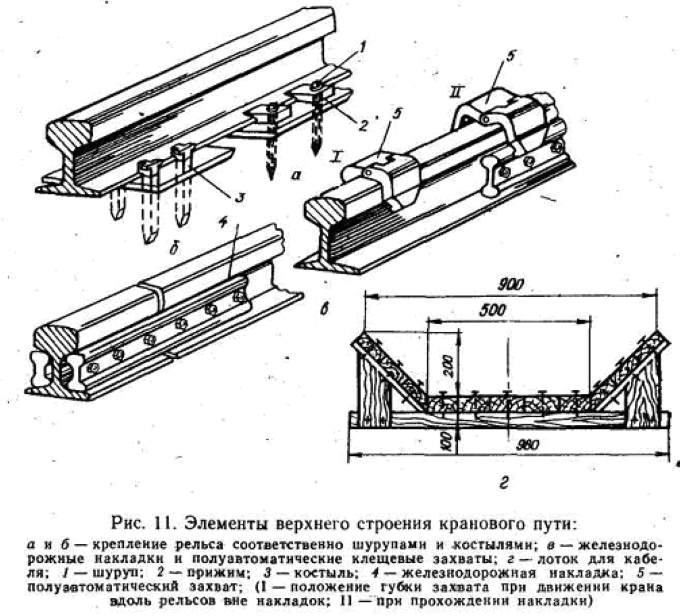 Har qanday kran yo'li asosiy va yordamchi qismlarga bo'linadi. Asosiylariga relslar va kran to'sinlari kiradi. Yordamchi birliklarga quyidagilar kiradi: yo’l oxiridagi to’siqlar, buferlar, rels osti  qoplamalari, mahkamlagichlar.
Ularning  tarkibi va tuzilishi kranning  yuk ko’tarish  qobiliyatini belgilaydi. Aynan shu ko'rsatkichlar  rels tagi yostig'ining tarkibi, relslarning markasi va ularni mahkamlash usullariga  bog'liq bo’ladi
Temir yo'l relsi yotqizilish joyi.
Kranning harakatlanish  yo'lagining bu qismi butun qurilmaning harakat  yo'nalishini, harakatlanish tezligini va masofasini aniqlab beradi. Temir yo'l oldindan tayyorlangan joyga yotqiziladi. Uni yotqizishni boshlashdan oldin barcha zarur tuproq ishlarini, rejalashtirilgan kommunikatsiya ishlarni  tugatish va yog’ingarchilik  drenajlarni yaratish ishlari tugallanishi kerak. To'ldiriladigan tuproqning sifatiga alohida e'tibor berilishi kerak. Ko'prikli kranning yo'li faqat bir xil zichlikdagi quruq tuproq bilan to'ldiriladi. Bunda maydalangan granit toshlaridan rels osti qismini to’shash eng maqsadga muvofiq bo’ladi.
Releslar   shpallarga yotqiziladi  va murvatlar  bilan biriktiriladi.  Belgilangan standartlarga muvofi yuk ko'tarish qobiliyatiga qarab, yog'och yoki betondan tayyorlangan yarim shpallar ishlatilishi mumkin.
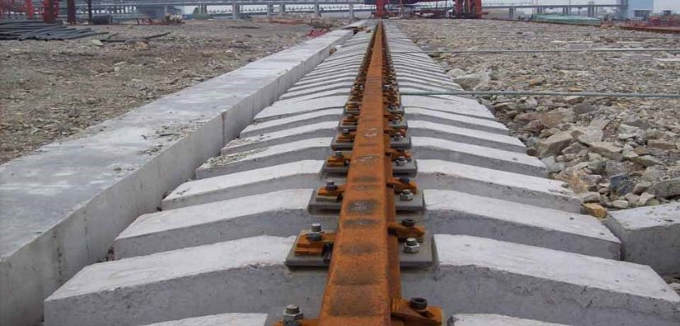 Po'latdan yasalgan vertikal qoziqlar
Kranlarning harakatlanish  yo'laklari uchun mahkamlagich sifatida K 130 markali qoziqlar qo'llaniladi, ularga yuqori tezlikdagi bosimlarga nisbatan yumshoqroq talablarga qo’yiladi. Bu orqali  quyidagi vazifalarni hal qilish mumkin bo’ladi:
relslarni shpallarga mahkamlashning ishonchliligini ta'minlash;
ko'prik ko'targichining harakati va to'xtashi paytida bosimning bir xil taqsimlanishiga yordam beradi.
Qoziqlar  korroziyaga chidamli  bo’lgan bardoshli po'latdan yasaladi .
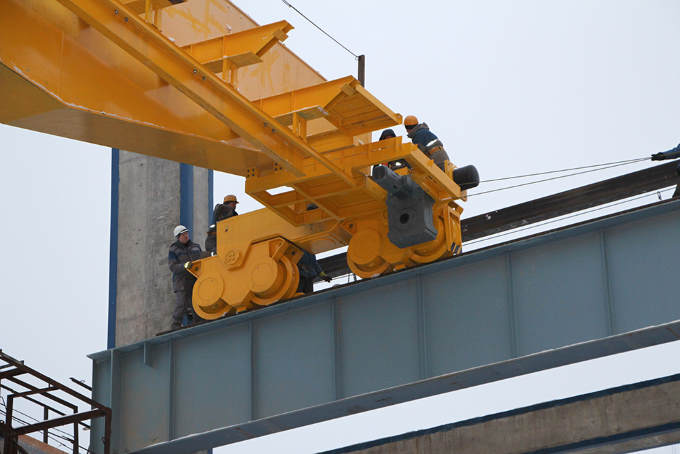 Temir yo'l relslarini o'rnatish usullari
Zamonaviy ko'prikli kranlar  tizimlari uchun kranlarning harakatlanish  yo'laklarini o'rnatish quyidagi usullar bilan amalga oshiriladi:
Siqish nakladkalari orqali.
Payvandlash orqali.
Rezbali ilgak bilan mahkamlash.
Ushbu usullarning har biri uchun asosiy talab mustahkamlik va ishonchlilikni ta'minlashdir. Ushbu talabni bajarish uchun mahkamlovchi elementlar  sifatida quyidagilar qo'llaniladi:
 qisqichlar;
skobalar (payvandlangan yoki prujinali);
prujinali plankalar;
rostlanadigan gaykali ilgaklar.
Barcha turdagi mahkamlash ikki toifaga bo'linadi: bir butunli  monolit va yig'iladigan- qismlarga ajratiladigan. Birinchi tyri  bir butun konstruksiyadan iboratdir. U baquvvat perchin mixlar yoki payvandlash yo’li  bilan mahkamlangan.
Ikkinchi tur eng ko'p qo'llaniladi. Bu yo'lni gorizontal tekislash imkoniyatini beradi. Ushbu konstruksiya  eng yaxshi xizmat ko'rsatish qobiliyatiga ega. Bu tur amalda ko'proq foydalaniladi. Ko'prik yo'lining chekki  nuqtalarida o'z vaqtida ishonchli to'xtashni ta'minlash uchun tormoz buferlari o'rnatiladi.
Yig’ish ishlarini sifatli bajarish  butun kran yo’li tizimining ishonchli  mahkamlanishini kafolatlaydi.   Butun foydalanish  muddati davomida ko'prik tizimining holatini va kranning erga ulanganlik holatini    vaqti-vaqti bilan tekshirib turish kerak bo’ladi.
Ko'prikli kranning xavfsiz ishlashini ta'minlash uchun kranning harakatlanish  yo'laklariga muntazam texnik xizmat ko'rsatish ishlarini bajarish, agar kerak bo'lsa, ularni ta'mirlash kerak bo’ladi. Texnik xizmat ko’rsatish quyidagi tadbirlarni o'z ichiga oladi:
-  oylik rejali tekshirish;
ko'prikli kranning ma'lum bir modeli uchun foydalanish ko'rsatmalariga muvofiq davriy texnik xizmat ko'rsatish;
mavsumiy xizmat ko'rsatish (mexanizmlarni ochiq havoda ishlatishda).
Sanab o'tilgan ko’rik  turlariga qo'shimcha ravishda, kranda  ishlarni boshlashdan oldin har kuni keng qamrovli ko’rik ishlari o'tkaziladi. Bunday tekshiruv vaqtida relslarda paydo bo’lgan nosozliklar , mahkamlash elementlari holati va erga ulanganlikdagi  nuqsonlar aniqlanadi. Tekshiruv natijalari maxsus jurnalda qayd etiladi. Ko'prikli kranni ishlatishda  xavfsizlikga  ta'sir qiladigan nosozliklar yuzaga kelgan taqdirda, zarur ta'mirlash ishlari olib borilgunga qadar undagi ishlar to'xtatiladi.
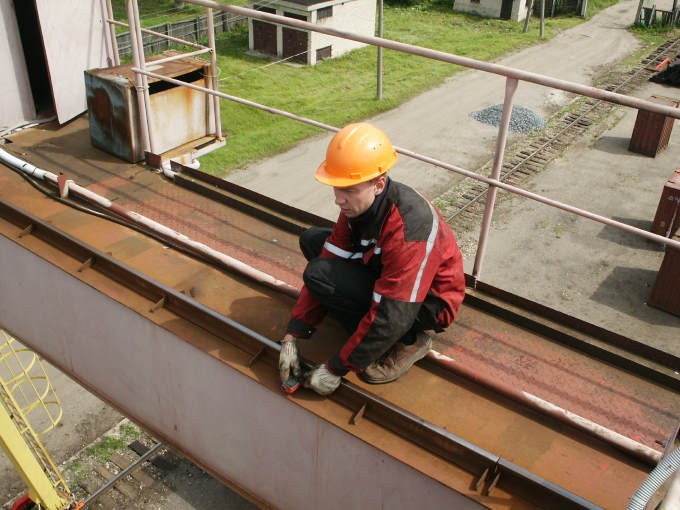 Ko'prikli kranlar orasida ko'taruvchi va harakatlantiruvchi mexanizmlarning  qo'lda va elektr yuritmali turlari mavjud. Elektr yuritmalilari  ko'pincha yirik korxonalarda qo'llaniladi, chunki ular katta yuk hajmi  bo'lgan ustaxonalar va omborlarga xizmat ko'rsatishga imkon beradi.
Harakat mexanizmining elektr yuritmasining strukturaviy sxemasi.
Elektr yuritmaga ega ko'prikli kranlar juda turli og’irlikdagi  yuklarni  ko’tarish qobiliyatiga ega, shuning uchun elektr dvigatellarning  kuchi juda keng oraliqda o'zgarishi mumkin - bir necha yuz vattdan 1000 kVtgacha yoki undan  ham ko'p bo’lishi mumkin. Kran elektr jihozlari maxsus foydalanish sharoitlari uchun mo'ljallangan bo'lishi kerak: soatiga 500-600 marotabaga yetadigan bir qator yoqish / o'chirish   sikllari  , mexanizmlarning tezlashishi va sekinlashishi paytida doimiy ortiqcha yuklanishlar, tezlikni o’zgartirishning keng imkoniyatlari mavjud.
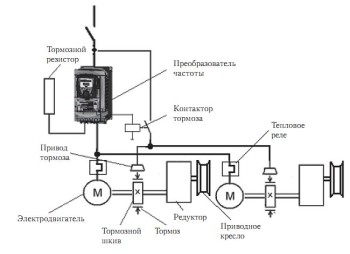 Kranning elektr jihozlari elektr motorlari, kranni qo’shadigan va himoya vositalari, chegara kalitlari, egiluvchan kabellar, tok qabul qilgichlar , kabellar va simlardan iborat.
Kranni poldan  boshqarish kranlarida boshqaruv shkafi to’sinning oxirgi  o'rnatiladi. Boshqaruv shkafida  tok manbai, tok qabul qilgich , yoritish va signalizatsiya uskunalari, kabellar va simlardan iborat.
   Kranning elektr jihozlarini elektr ta'minoti 380 V kuchlanishli ustaxonada o’rnatilgan  o'zgaruvchan tok tarmog'idan ta’minlanadi. Uch fazali o'zgaruvchan tok kranga egiluvchan sim bilan , trolley  va tok qabul qiluvchi  yordamida beriladi. Elektr ko'targichning elektr ta'minoti egiluvchan sim orqali amalga oshiriladi, u ko'prik bo'ylab cho'zilgan ipga osilgan sirpanuvchan qisqichlarga mahkamlanadi.
Ta'mirlashda ishlatiladigan ko'chma 12 voltli chiroq uchun transformator rubilnikning  yuqori qismiga ulanganligi sababli , rubilnik o'chirilganda ham   yoritish asboblarini ishlatish mumkin bo’ladi. O’zgarmas tok  tarmog'i bilan ishlaydigan kranlarda kran operatorining kabinasida kamida 50 Ah quvvatga ega 12 V li  akkumulyator bo'lishi kerak, shunda uning ishlashi kamida bir smenada (8 soat) davom etadi. Kranlarda asosan  uch fazali  380 V li o’zgaruvchan  elektr manbalaridan foydalaniladi.    
Ko’prikli kranning elektr jihozlari ko'prik va yuk trolleybusining harakatini hamda  yukni ko'tarish / tushirishni ta'minlaydigan asosiy, va turli xil qo'shimcha funktsiyalarni bajaradigan yordamchi turlarga bo'linadi.
Asosiy  elektr jihozlariga quyidagilar kiradi:
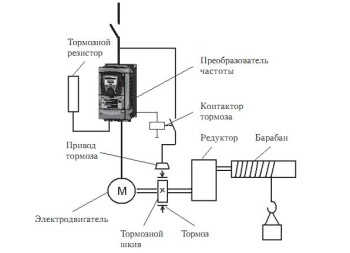 Yuk ko'tarish mexanizmining elektr yuritmasining strukturaviy sxemasi.
• elektr motorlarini boshqarish imkonini beruvchi kontrollerlar, kontaktorlar, boshqaruv relelari, magnit starterlar, o'chirgichlar va boshqa jihozlar;
• tutuvchi tormozlarning ishlashini ta'minlovchi elektromagnitlar, elektrogidravlik itargichlar va boshqa qurilmalar;
• avtomatik kalitlar, saqlagichlar, tok relelari va boshqa elektr himoya vositalari;
• yuk cheklagichlar, harakatni cheklagichlari va boshqa mexanik himoya vositalari.
Qo’shimcha elektr jihozlariga quyidagilar kiradi:
• yoritish uskunalari (projektorlar va boshqa ishchi va ta'mirlash yoritish asboblari);
• ovozli signalizatsiya qurilmalari;
• isitish moslamalari (ochiq havoda yoki isitilmaydigan xonada ishlaydigan kranning boshqaruv kabinasidagi elektr pech);
• o'lchash uskunalari;
• qo'shimcha himoya vositalari .
Kranning elektr jiohozlariga  elektr ta'minoti ikki yo'l bilan etkaziladi: trolley liniyalari yoki   kabel tizimlari orqali.
Og'ir yuk ko'taruvchi kranlar ko'prigining elektr ta'minoti odatda trolley liniyasi orqali amalga oshiriladi. Ko'prikli kranning butun yo'li bo'ylab binoning devoriga trolley shinalari (asosiy trolley) biriktirilgan. Trolleylardan energiya ko'prikning chetida joylashgan  sirpanuvchi tok qabul qiluvchi  kontaktlar orqali  kollektor poyafzallari bilan chiqariladi.
Trolley shinalari binoning oraliqlarida joylashganda, trolleylardan ergacha  (pol)   bo'lgan masofa kamida 3,5 m, aravachalardan ko'prik qavatigacha - 2,5 m dan kam bo'lmasligi , agar kam bo’lsa   to'siqbilan to’silgan  bo'lishi kerak. Asosiy troleylar (aloqa yuzasi bundan mustasno) qizil yoki kran ko’prigi  va binoning strukturaviy elementlarining rangidan farq qiladigan boshqa rangga bo'yalgan bo'lishi kerak.
Yuk trolleybusining harakatlanishi va yuk ko'tarish mexanizmining ishlatadigan motorlarning elektr ta'minoti ko'prikning asosiy to’sini  bo'ylab yotqizilgan trolley yordamida ham amalga oshirilishi mumkin. Bu holda tok qabul qilgichlar  trolleybus ramasiga o'rnatiladi. 
Trolleybus  motorini quvvat bilan ta'minlashning muqobil usuli - bu egiluvchi kabel yordamida bajariladi. Bu ko'prik bo'ylab trolleybus bilan birga harakatlanadigan bir nechta maxsus kabel tashuvchi vagonlarga osilgan egiluvchan kabeldan iboratdir. Bunday usulda energiya bilan ta’minlash unchalik ham ishonchli bo’lmasada,  arzon va ularni ulash,  hamda ulardan foydalanish qulay hisoblanadi.
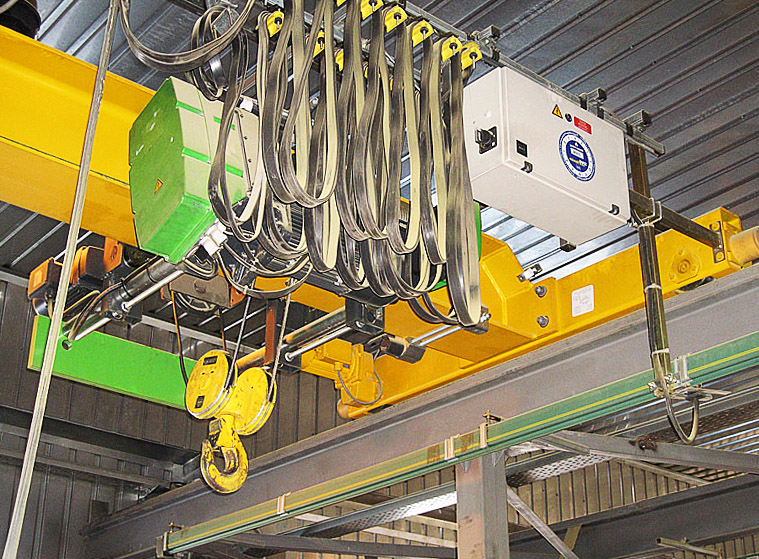 Kranning elektr jihozlarini quvvat bilan ta'minlashning kombinatsiyalangan usuli eng keng tarqalgan bo'lib , bunda kran yo'li bo'ylab trolley liniyasi yotqiziladi va ko'prikda osilgan kabellar  yordamida yuk trolleybusining motorlariga quvvat beriladi. Ba'zi hollarda (masalan, portlovchi ustaxonalarda) faqatgina egiluvchan kabel orqali energiya ta'minoti etkaziladi.
Kranning elektr jihozlari uning barcha   mexanizmlarini har qanday sharoitda va keng yuklamalarda muammosiz, ishonchli ishlashini ta'minlashi kerak. Kranning elektr jihozlarining ishdan chiqishi muqarrar ravishda kranni to'xtatishga olib keladi, ya'ni qimmat uskunalar va unga xizmat ko'rsatuvchi malakali ishchilarning ishlamay qolishiga sabab bo’ladi.